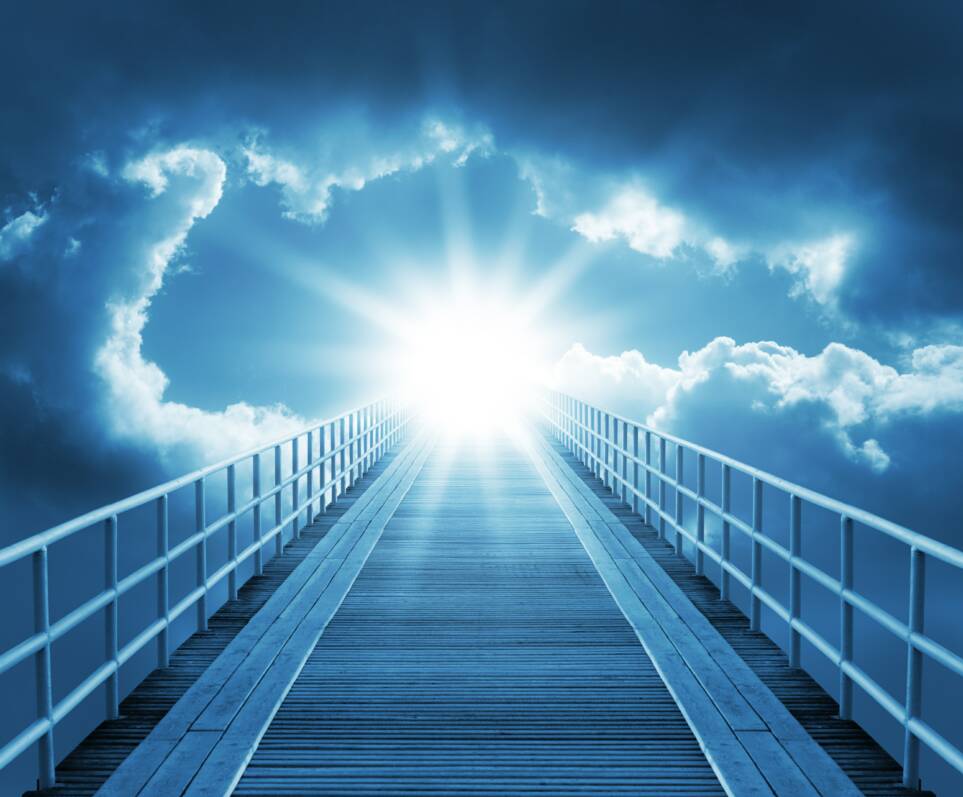 Turning Suffering and Adversity into a Bridge of Blessing
(II Cor. 4:8-9, 16-18; II Cor. 12:7-10; Phil. 3:8-14; Psalms 103:17-22; Isaiah 55:6-12)
Adversity touches everyone sooner or later
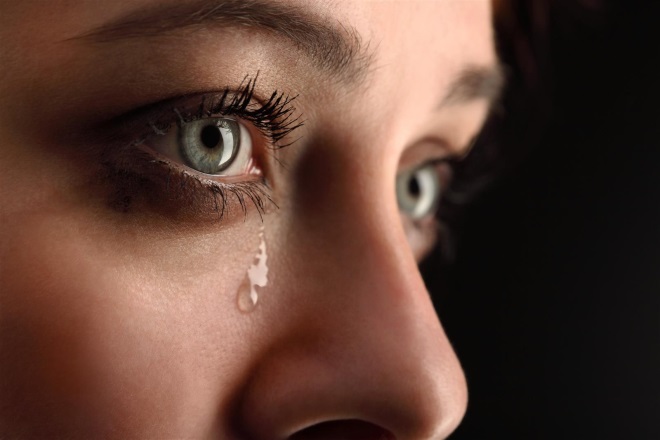 At some point in our lives, we all will face hardships, losses, and painful circumstances - "Man is born to trouble" "Rain falls on the just and unjust alike"
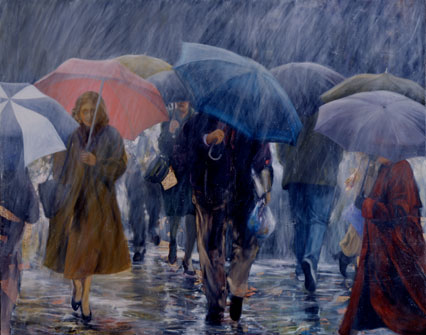 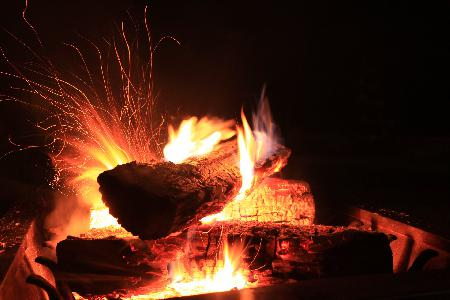 When facing suffering and adversity we can look at it as –
A burden too heavy to bear resulting in hopelessness and despair.
A bridge to a deeper and more meaningful relationship with God resulting in huge spiritual blessings.
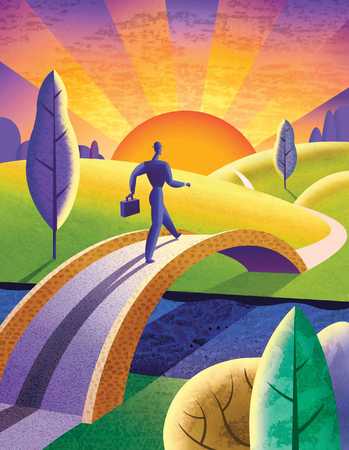 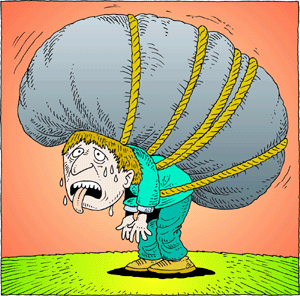 Suffering and adversity comes into our lives in many ways
Sickness, disease, accident, loss of employment, financial pressure, bankruptcy, foreclosure, abuse (physical, emotional, and sexual), broken relationships (loss of friendship, divorce, rebellious children, family conflicts, rejection by family and friends), church problems, disagreement, division, bitterness, misunderstandings, false accusations, etc…
Some believers crumble under the pressure of difficult times. 
They become so bitter and resentful towards God and others that they walk away from His calling on their lives. 
They might even resort to addictive behaviors in an attempt to escape the pain they are experiencing because of the adversity. 
Others face similar challenges but have a totally different reaction. 
Instead of weakening them, trials make them stronger because they have learned to depend more fully upon God and the power of the Holy Spirit.
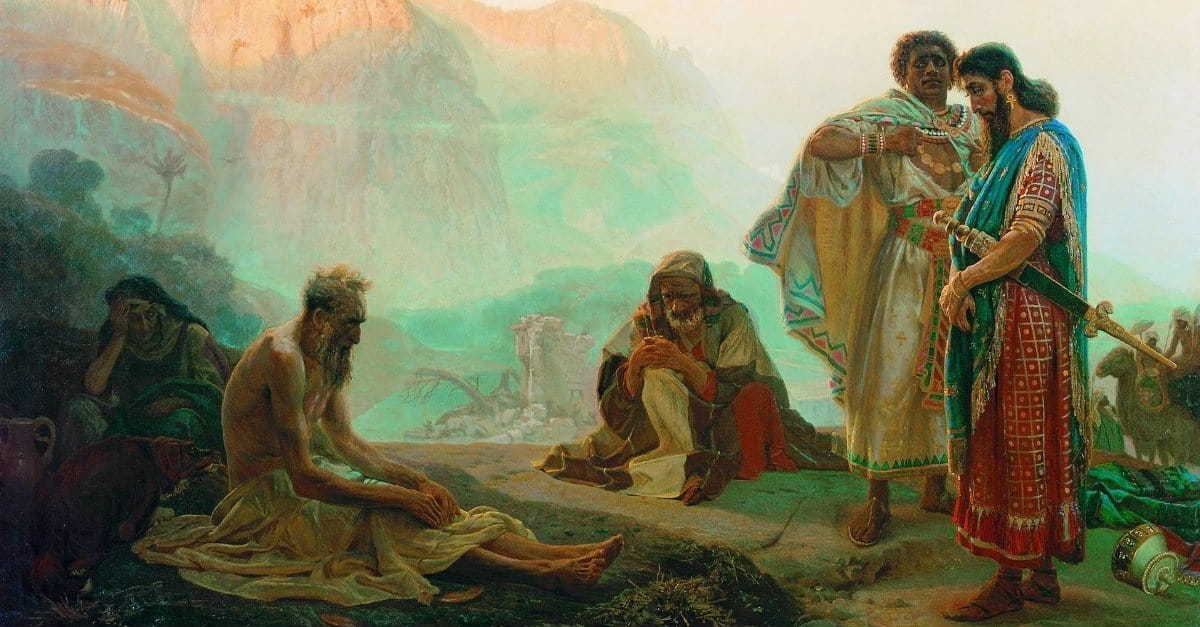 The unbelievable sufferings of Job were by the will of God, for his ultimate good and for God's glory.
"What? shall we receive good at the hand of God, and shall we not receive evil (bad)? In all this Job sinned not, nor charged God foolishly."
“In all this…”
What does all this include?
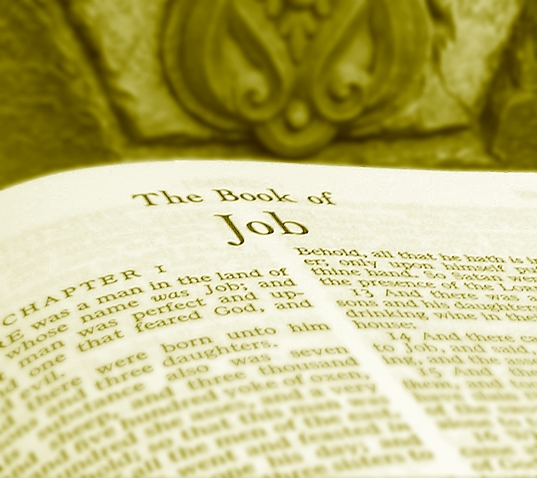 Satan attacked Job in seven areas of life (Job 1-2)
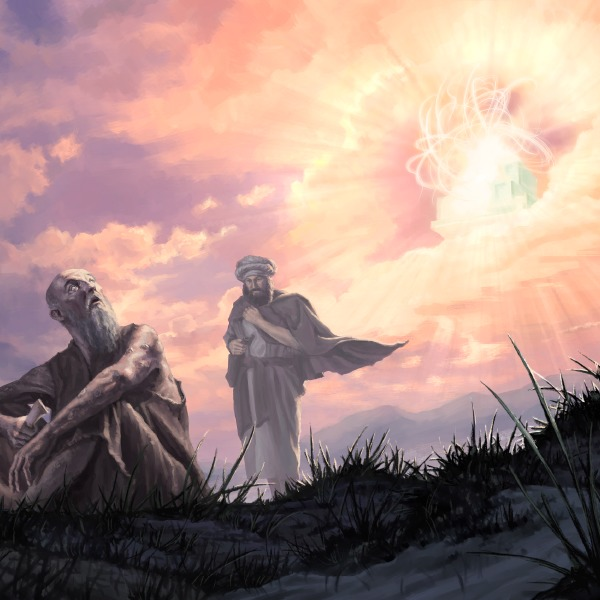 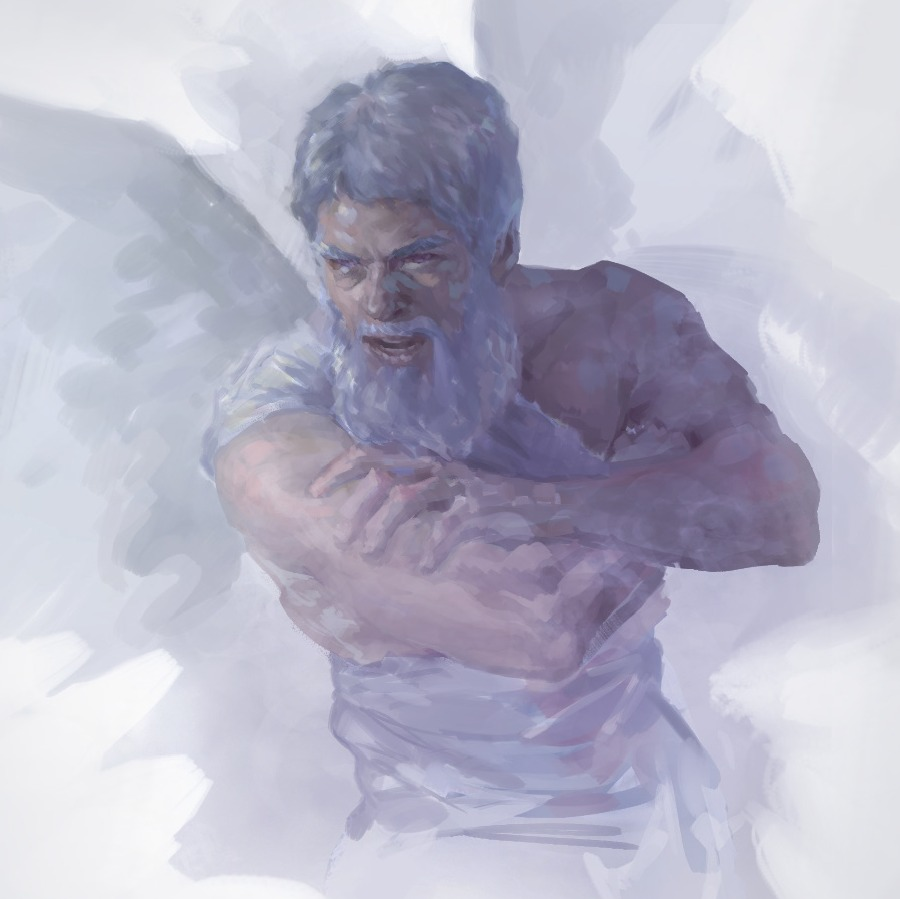 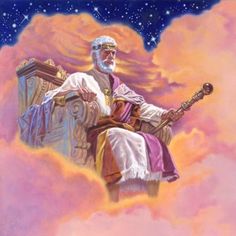 Attacked his job (Ox, servants)  Job 1:14, 17
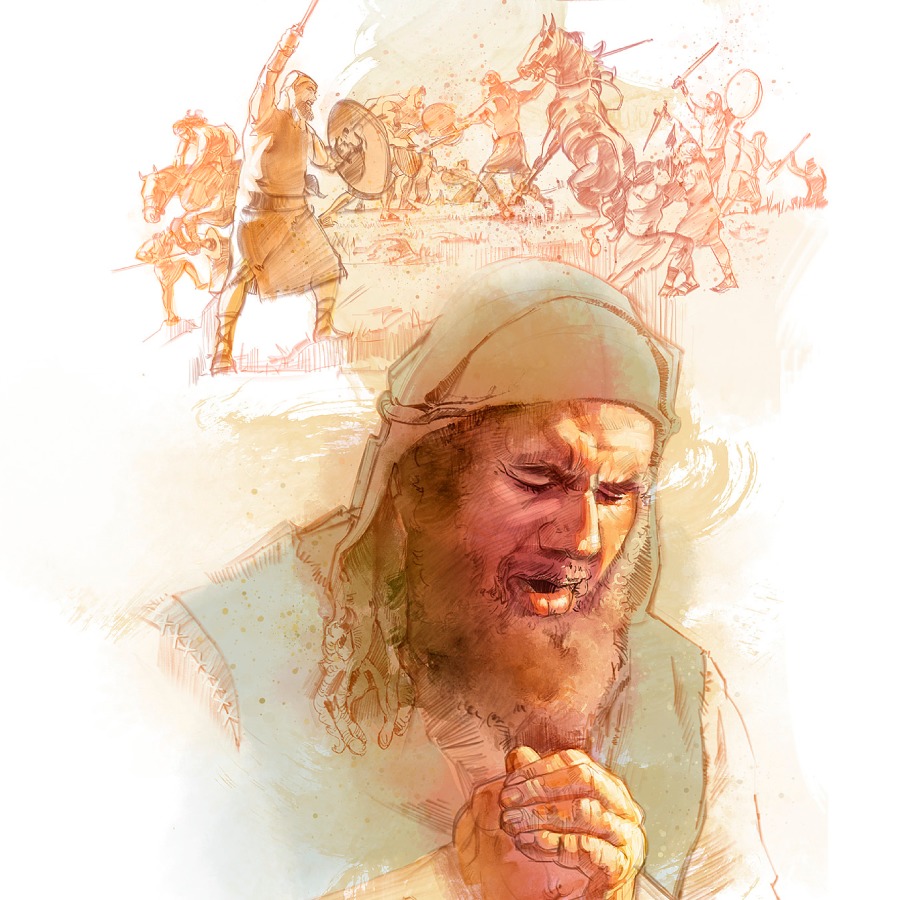 Attacked his wealth (sheep)  Job 1:16
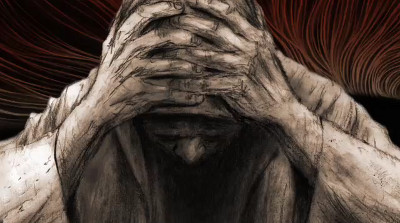 Attacked his transportation (camels)   Job 1:3
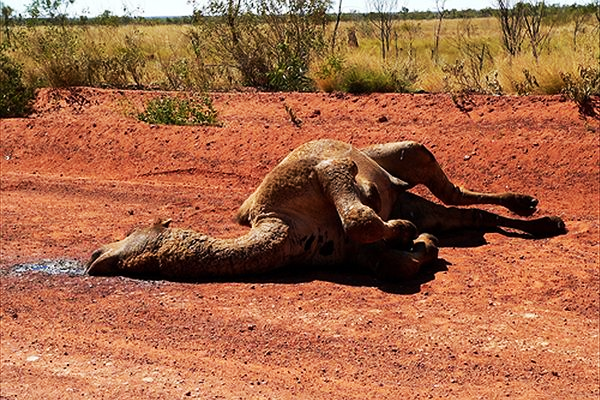 Attacked his family   Job 1:18-19
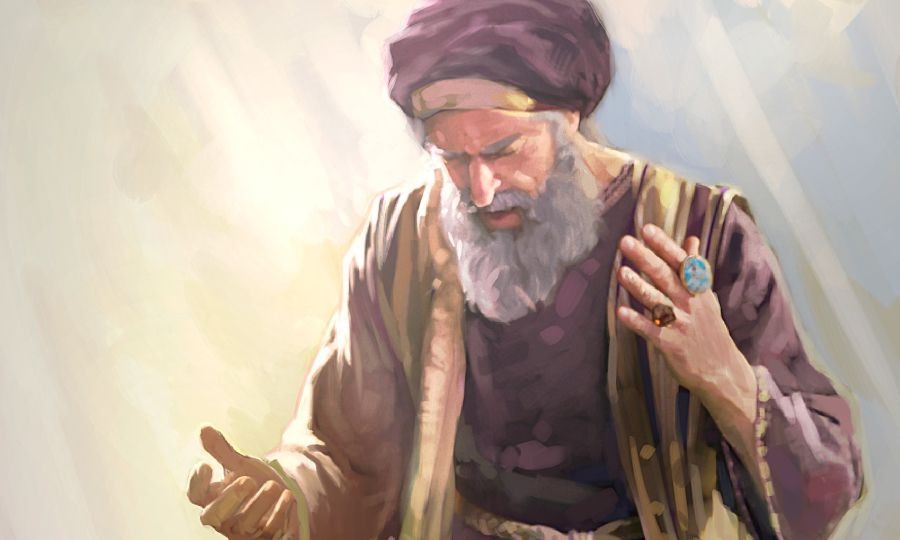 Attacked his health  Job 2:7
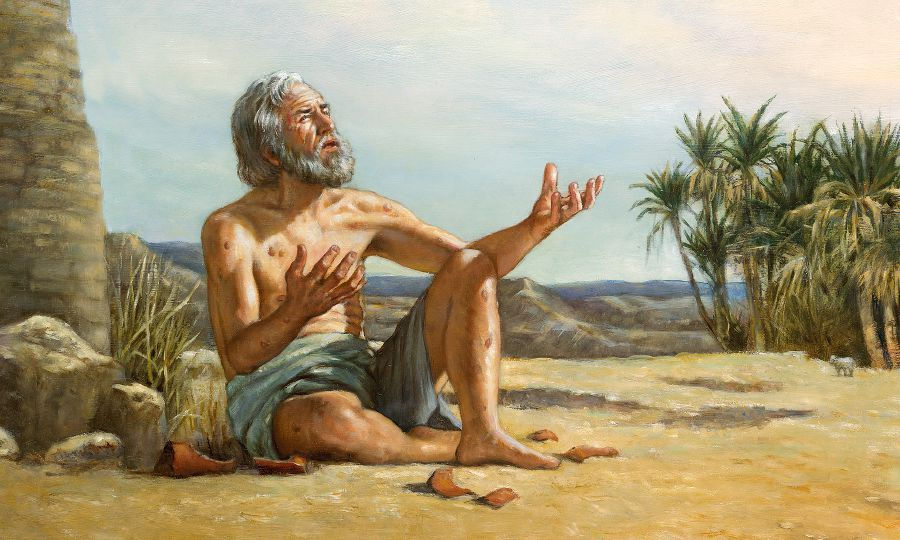 Attacked his marriage  Job 2:8-9
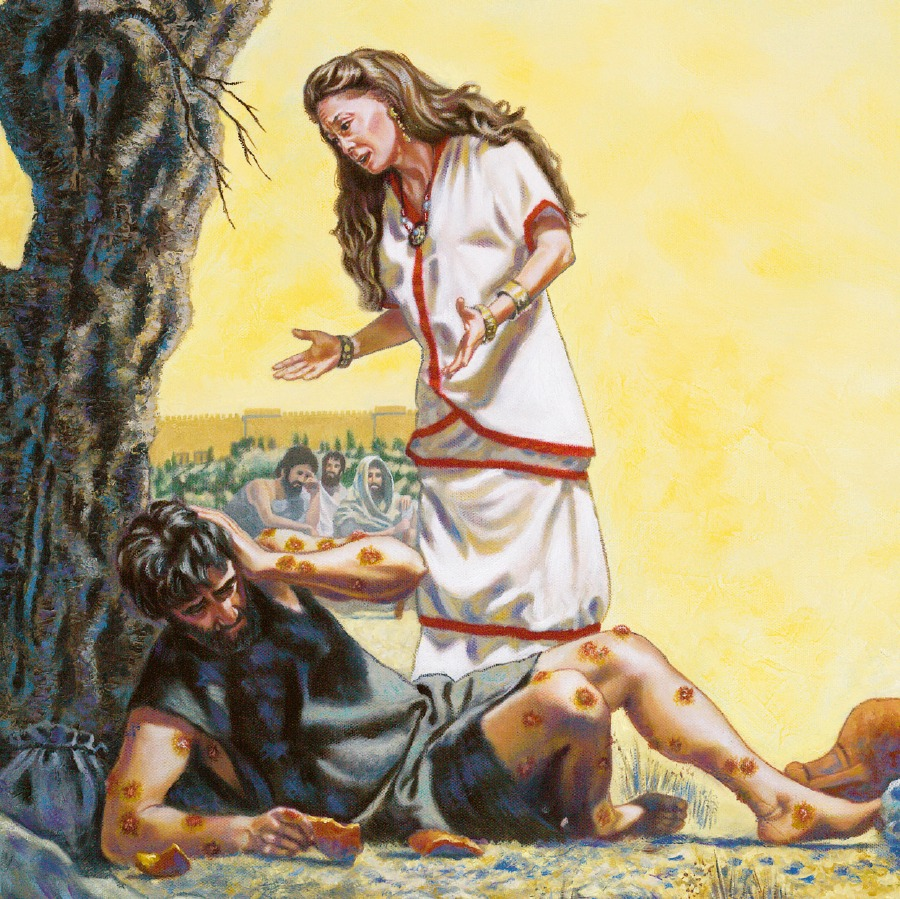 Attacked his friendships  Job 5:11
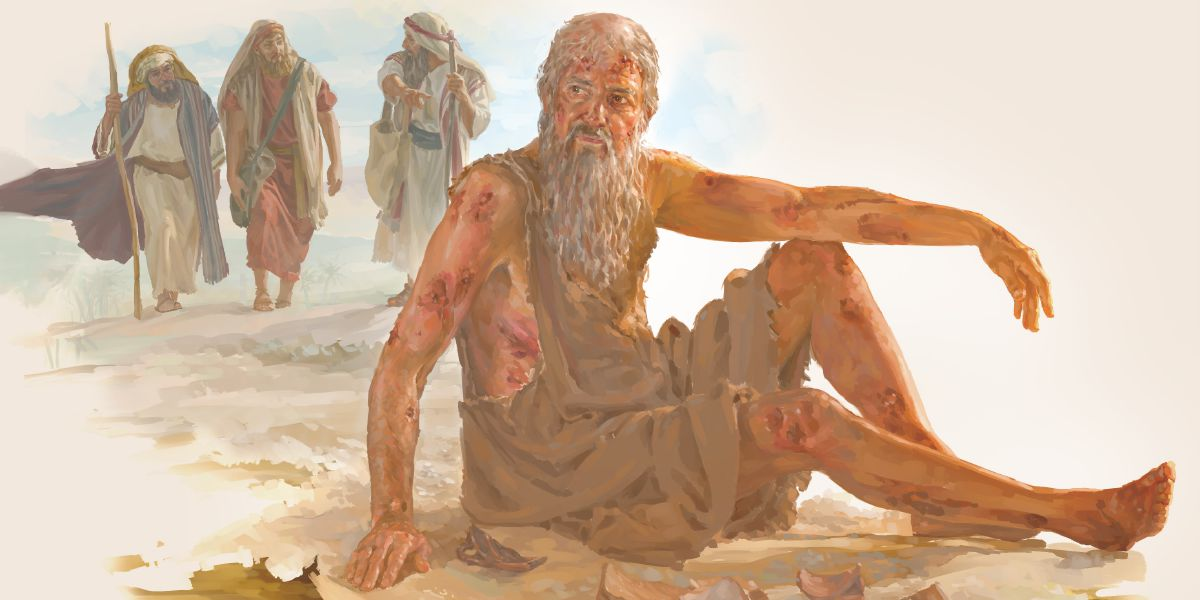 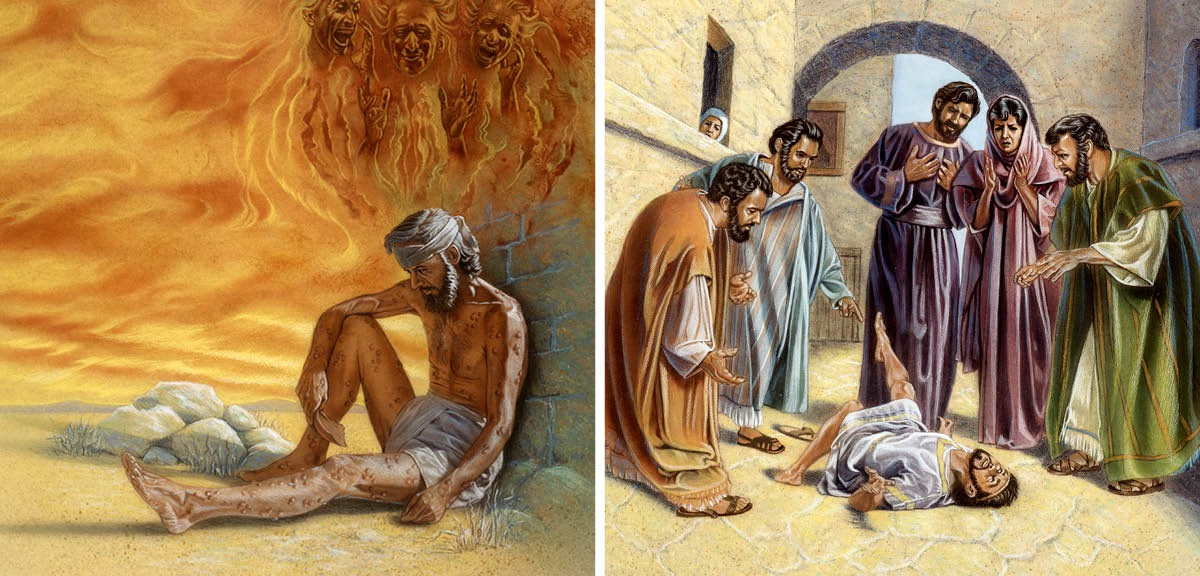 “But he knoweth the way that I take: when he hath tried me, I shall come forth as gold.” Job 23:10
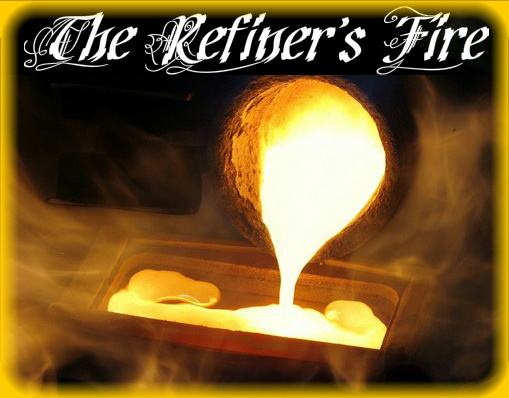 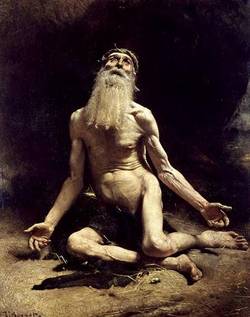 Adversity can be either an overwhelming burden or a bridge to a deeper relationship with God.
Question: How do you view Adversity?
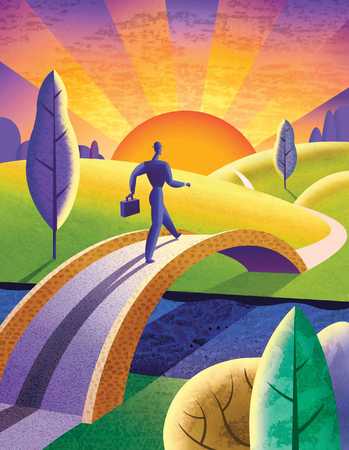 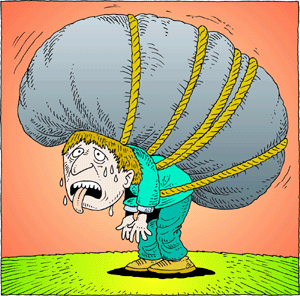 A burden, spiritually speaking, is a heaviness that weighs us down - We may feel weary, discouraged,  lose our joy, forfeit our peace and hope –  
(Prov. 24:10) “If thou faint in the day of adversity, thy strength is small.”
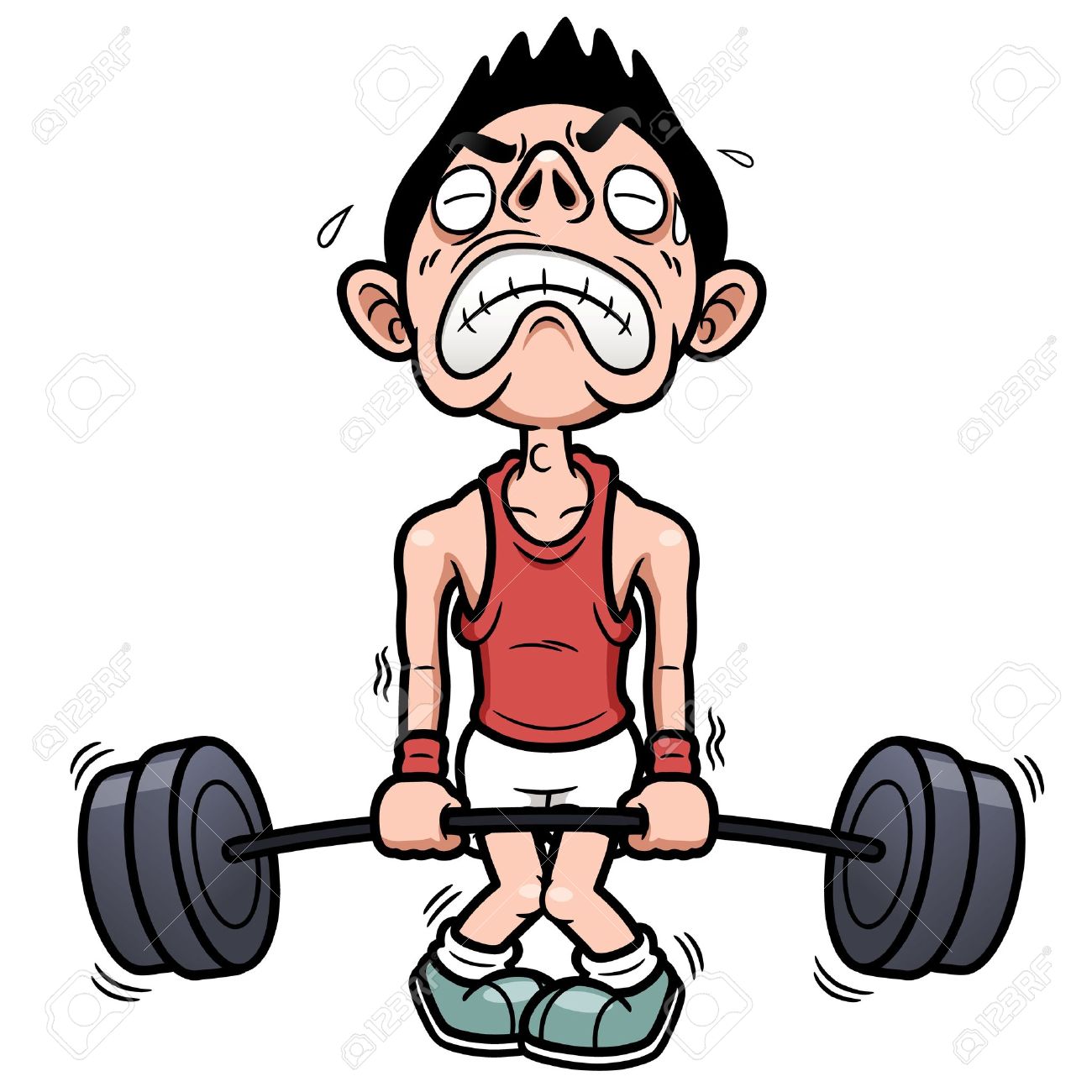 “Wherefore seeing we also are compassed about with so great a cloud of witnesses, let us lay aside every weight, and the sin which doth so easily beset us, and let us run with patience the race that is set before us.”
 (Heb. 12:1) 

Note: The context in which this verse is found is Hebrews 11 “The Heroes of Faith”
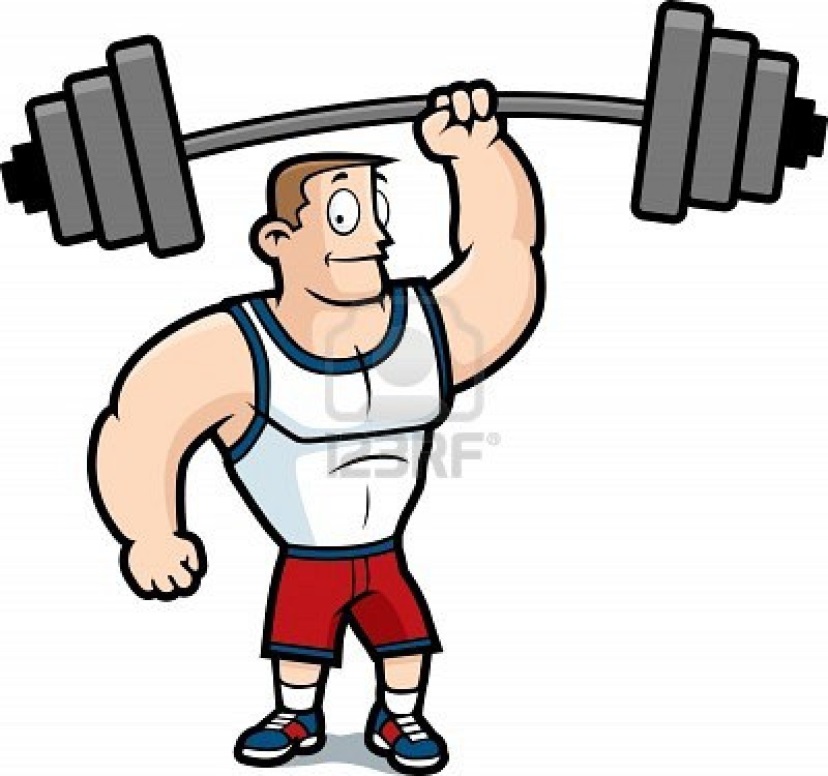 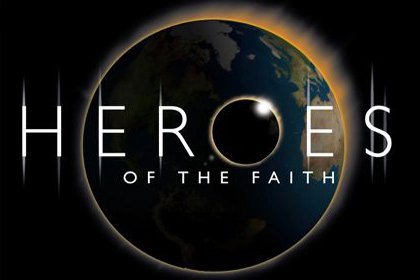 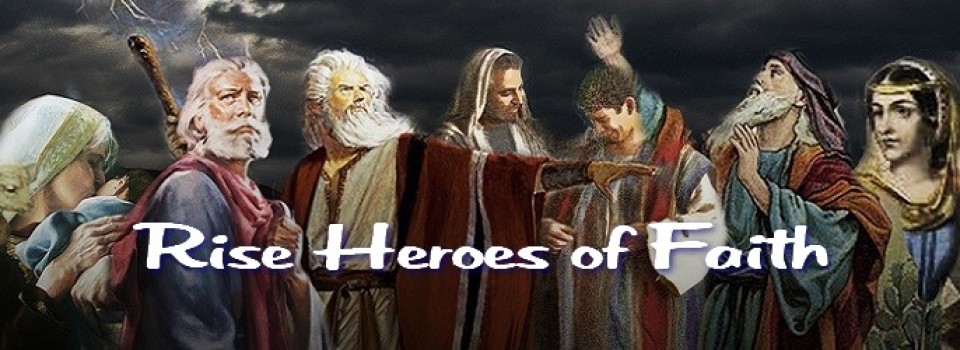 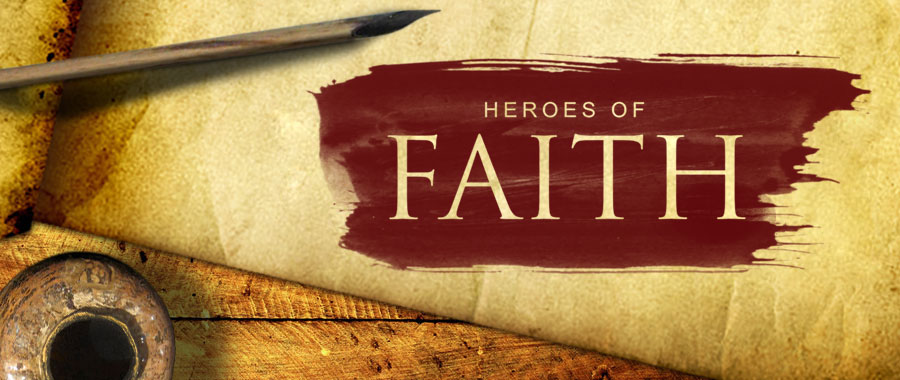 “And others had trial of cruel mockings and scourgings, yea, moreover of bonds and imprisonment: They were stoned, they were sawn asunder, were tempted, were slain with the sword: they wandered about in sheepskins and goatskins; being destitute, afflicted, tormented; (Of whom the world was not worthy:) they wandered in deserts, and in mountains, and in dens and caves of the earth. And these all, having obtained a good report through faith.” (Hebrews 11:36-40)
A bridge, in contrast, is a way to rise above the deep waters of adversity and develop a deeper, more intimate relationship with God. 
(Psalm 32:6) “For this (adversity) shall every one that is godly pray unto thee in a time when thou mayest be found: surely in the floods of great waters they shall not come nigh unto him.”
(II Cor. 4:8-9) “We are troubled on every side, yet not distressed; we are perplexed, but not in despair; Persecuted, but not forsaken; cast down, but not destroyed…”
(II Corinthians 4:16-18) “For which cause we faint not; but though our outward man perish, yet the inward man is renewed day by day. For our light affliction, which is but for a moment, worketh for us a far more exceeding and eternal weight of glory; While we look not at the things which are seen, but at the things which are not seen: for the things which are seen are temporal; but the things which are not seen are eternal.”
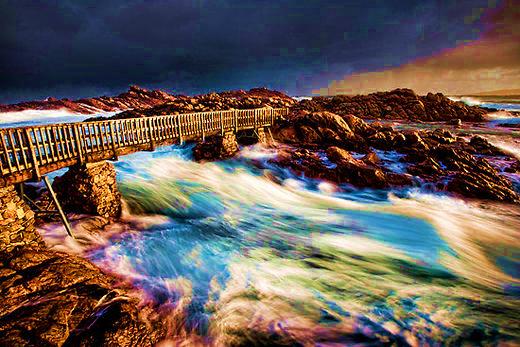 Only an eternal perspective will form a bridge over the troubled waters of life bringing you into a deeper and more meaningful relationship with the Lord.
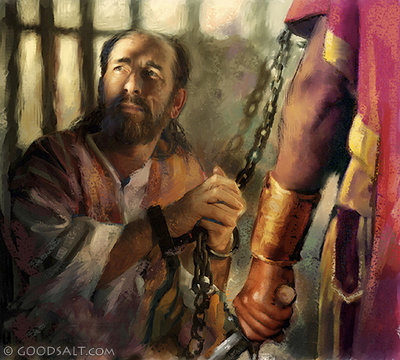 Through Adversity the Apostle Paul Learned Ten Things
1. Contentment is possible in the midst of adversity - The apostle explained - “…for I have learned, in whatsoever state I am, therewith to be content.”
2. God provides supernatural strength in our weakness - Paul’s limitations allowed the Holy Spirit’s power to work through his life – “In our weakness He is strong…”  
Note: This supernatural strength is called “The Grace of God”
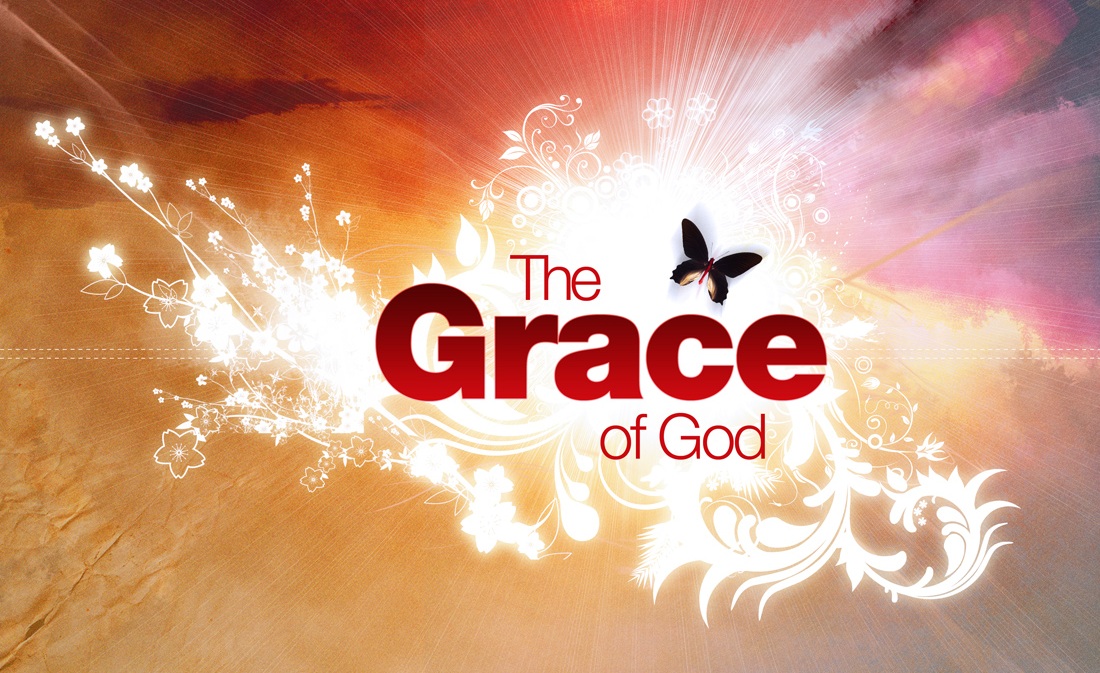 Saving grace – Eph. 2:8 “For by grace are ye saved through faith; and that not of yourselves: it is the gift of God.”
Sustaining grace – II Cor. 12:9 “And he said unto me, My grace is sufficient for thee: for my strength is made perfect in weakness. Most gladly therefore will I rather glory in my infirmities, that the power of Christ may rest upon me.”
Strengthening grace – I Cor. 15:10 “But by the grace of God I am what I am: and his grace which was bestowed upon me was not in vain; but I laboured more abundantly than they all: yet not I, but the grace of God which was with me.”
Song: God Gives Grace
Sometimes problems seem so big they hide the light of day.Sometimes pain cuts so deep that I can’t find the words to pray. Sometimes heartache seems to be much more than I can stand.That’s when grace seems to take me by the hand.
I know every pain I feel becomes HIS very own.God know the weakness of my heart that I can’t make it all alone.
For HE knows what I can handle and HE never gives me more.When my strength comes to an end, HE has more grace in store.
Grace will help you stand when problems seem so tall. And grace will pick you up every time you fall.
Chores:
He gives grace in the midst of every storm.God gives grace that carries the weary and worn.He’s everything we ever need for everything we face. So remember when it seem you can’t go on God gives grace.
3. The Lord is the source for all our needs - When we fully rely on the Father, we can count on His provision - (Phil. 4:19) “My God shall supply all your needs…”
4. We can trust in the Lord’s faithfulness – If we will depend on the Lord, He will carry us through every trial – (I Cor. 10:13) “There hath no temptation taken you but such as is common to man: but God is faithful, who will not suffer you to be tempted above that ye are able; but will with the temptation also make a way to escape, that ye may be able to bear it.”
5. The Heavenly Father values our service more than our comfort and personal desires – 
Note: Instead of satisfying our natural inclination toward comfort and ease, God sends adversity to prepare us for greater service – 
(I Peter 5:10) “But the God of all grace, who hath called us unto his eternal glory by Christ Jesus, after that ye have suffered a while, make you perfect, stablish, strengthen, settle you.”
Note: The Lord prioritizes character development over personal comfort – “Conforming us into the image of Christ.”
6. In difficult times, God will give us strength to proclaim His truth with power –
Note: The more adversity we face, the more effective our message will be to others – 
(II Cor. 1:3-4) “Blessed be the God and Father of our Lord Jesus Christ, the Father of mercies and God of all comfort, who comforts us in all our tribulation, that we may be able to comfort those who are in any trouble, with the comfort with which we ourselves are comforted by God.”
7. We must treat everything as if it comes from God or is allowed by God -  
Note: The Lord uses all of our experiences in life, even the wrongs of others, for His purposes.

If we can embrace the circumstances that come our way as an opportunity to grow, please, and glorify God, it prevents our trials from making us resentful – “And we know that all things work together for good…”
8. We learn more about the Lord through    trials – Suffering often is the stimulus to greater closeness with God – Read the Book of Psalms
9. God has a specific purpose for allowing adversity - Paul’s thorn in the flesh was designed to keep him humble and dependent on God, despite the astounding spiritual revelations that were being given unto him -     (II Cor. 12:7).
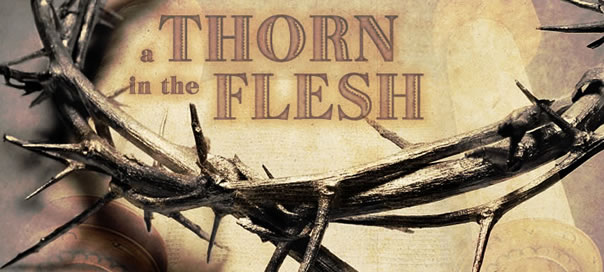 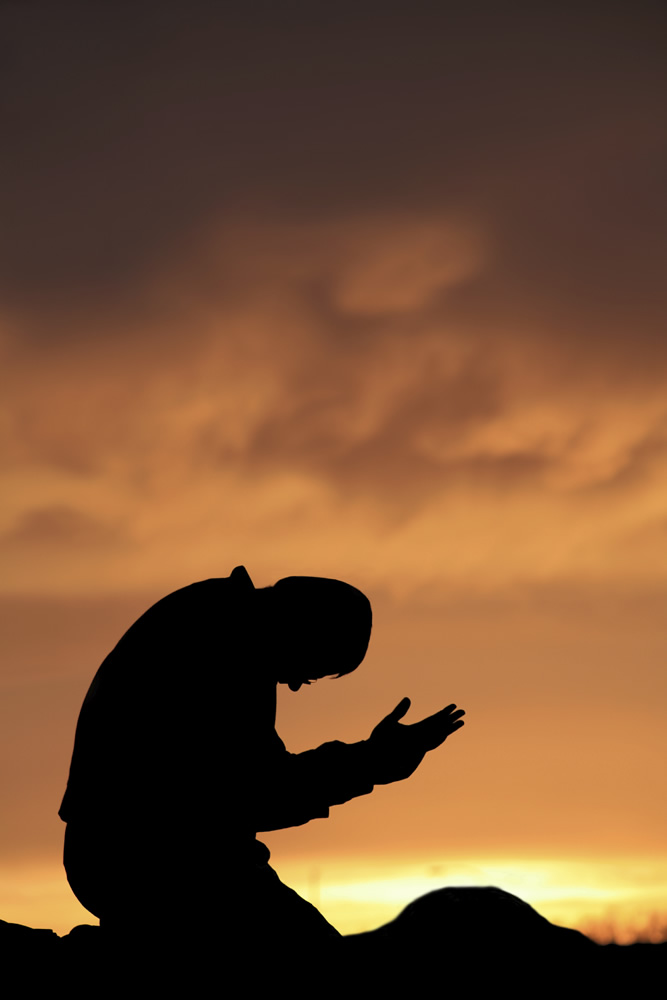 10. Adversity will not last forever – 
“Casting all your care upon him; for he careth for you. Be sober, be vigilant; because your adversary the devil, as a roaring lion, walketh about, seeking whom he may devour: Whom resist stedfast in the faith, knowing that the same afflictions are accomplished in your brethren that are in the world. But the God of all grace, who hath called us unto his eternal glory by Christ Jesus, after that ye have suffered a while, make you perfect, stablish, strengthen, settle you. To him be glory and dominion for ever and ever. Amen”
We can know joy even in the midst of adversity if we understand these truths and embrace them! Philippians 4:4, the apostle wrote, “Rejoice in the Lord always; again I say rejoice.”
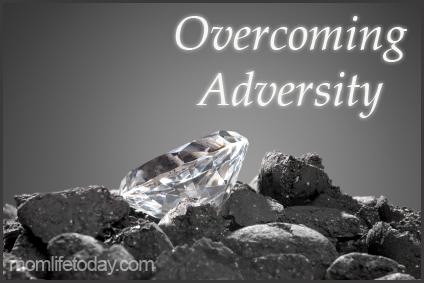 How to Turn Suffering and Adversity into a Bridge instead of a Burden
1. Trust that God is working everything in your life for your good – (Rom. 8:28)
2. Believe that our heavenly Father is in control of everything that happens in your life -
Note: When you believe in God’s sovereignty, it’s easier to retain your hope—even if we don’t understand why we are in the present trial.
3. Accept that the Lord’s ways are higher than ours -(Isa. 55:8-9) 
Note: Don’t lose heart or become bitter; simply trust God’s intimate involvement in your life.
4. Refuse to make quick judgments in the midst of a trial - Ask, “God, what are you doing in my life?”
5. Refuse to focus on the adversity but instead focus on the Heavenly Father – 
Note: Meditate on the principles and truths of Scripture, this will give you an awareness of the Father’s presence, comfort, and unconditional love - Read Psalms and I Peter"
6. Avoid focusing on the pain of the adversity -
Note: It’s totally normal to feel loss, pain, and suffering, but instead of fixating on the grief of the trial, go to the ultimate source of strength and comfort —the Word of God –
"For I reckon that the sufferings of this present time are not worthy to be compared with the glory which shall be revealed in us...” (Romans 8:18)
7. Recall past trials, the faithfulness of God, and the opportunities that followed those trials - 
Note: Recalling God’s faithfulness through past hardships of your life will encourage you in your current trial that you are facing - (See Romans 8:29)
8. Refuse (immediately) to become angry and bitter -
Note: Even if you feel upset at first, don’t let that emotion take root in your life (Eph. 4:26). 
Sometimes our initial response to a crisis is anger. 
Is it helpful or detrimental to be angry? 
Releasing your anger frees you to see God’s purpose in your circumstances. 
9. Submit yourself to God’s will - 
Note: When we believe the Lord’s promises, we are also motivated to surrender to His will in every situation - "Submit yourselves therefore to God. Resist the devil, and he will flee from you.” (James 4:7)
10. Demonstrate a spirit of gratitude - "In everything give thanks for this is the will of God...” (I Thess. 5:8)
Note: Even in the darkest valley, knowing that God is good and that the Lord has good plans for your life is a powerful motivator of thankfulness - "For I know the thoughts that I think toward you, saith the LORD, thoughts of peace, and not of evil, to give you an expected end.” (Jer. 29:11)
11. Determine to view the adversity as a chance to see God work -
Choose to approach the situation with hope and a desire to learn - "Hope deferred maketh the heart sick.” (Prov. 13:12)
12. Remain in constant prayer, listening for the Father’s instructions - "Lord what wilt thou have me to do...show me thy will O God..."
Note: God will use hardship to draw you closer to Himself. Just as a crisis brings people together - Pain, trials, and suffering are all used by the Father to develop your intimate relationship with Him. 
13. Do not give into your emotions to quit on God 
Note: When you pray and your situation doesn’t change, you may be tempted to give up. But remember that feelings are often the enemy of obedience, and resist the temptation.
14. Refuse to listen to unwise (unscriptural) counsel concerning your situation – “Job’s three friends”
Note: No matter how well meaning others are, they are not in your exact situation!
15. Purpose in advance of the trial to obey God and leave all the consequences to Him – “Trust Him”
Note: No matter what, know that the Father loves you and is in control. You can’t go wrong by trusting and waiting.
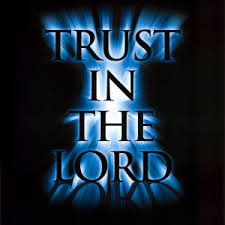 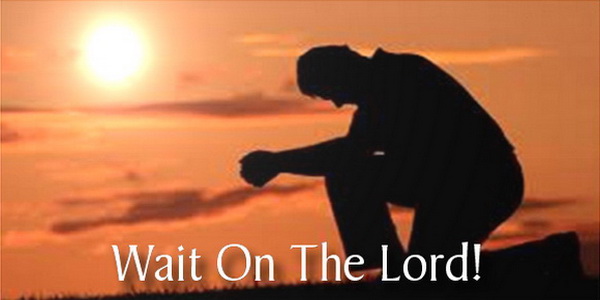 Are you facing a trial today? 

If so, the Lord wants to turn it into an bridge of opportunity for you to develop new skills, strengthen your character, and draw you closer to Him.

If you obey God and leave all the consequences to Him, He will conform you to the image of His Son and use all situations for your ultimate blessing.
May God help us to learn these things as          we face the Adversities of life!
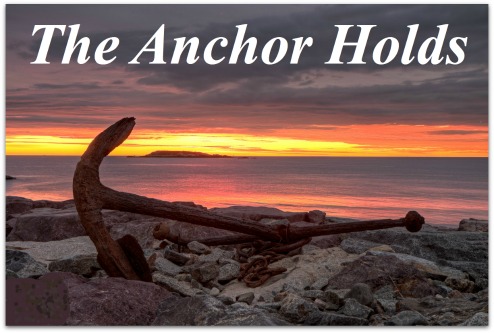 “Which hope we have as an anchor of the soul,  both sure and stedfast…”